Společnost, technologie a kulturní areál
Od mapování po zvednutou rukavici - 1.den
Odkud a kam jdeme?
Mapa          Konkretizace problému		Konkretizace cílovky	     K čemu chceme přispět 	    Ideace řešení	      Prototypování		Testování a evaluace
Cíle dnešního dne
víme, kdo je naše cílovka
víme, co tu cílovku štve
víme, jak to zapadá do širšího kontextu a kdo jsou zainteresované strany
víme, čeho chceme dosáhnout
máme to formulované
Role
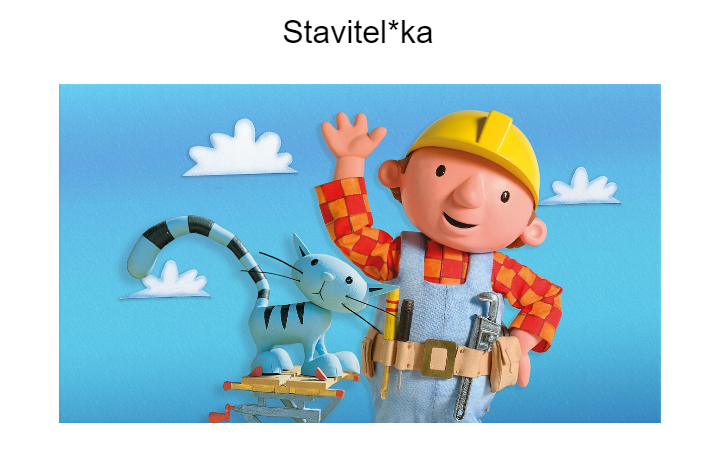 Jak se jmenuju?Proč se mi líbí tohle téma?Co je moje klíčová kompetence?
+
Ve které roli se vidím a proč?
Své klíčové kompetence si dopištek papírům s rolemi
Tvorba Designérské sebereflexe
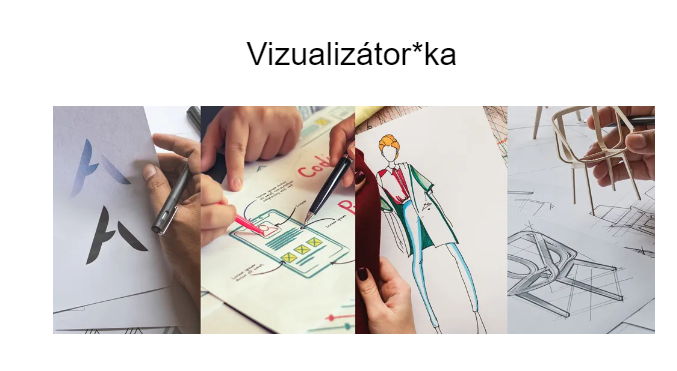 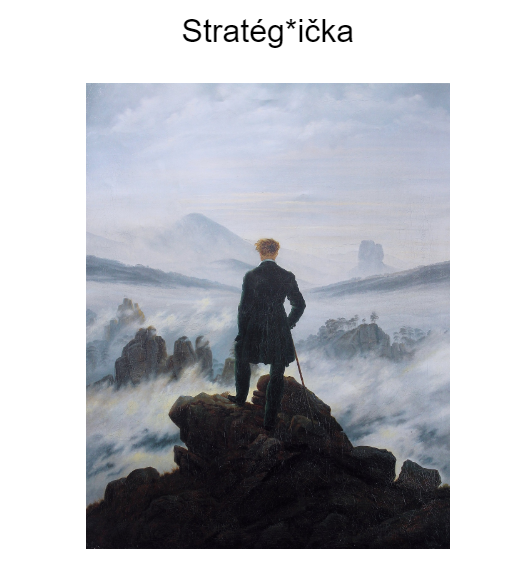 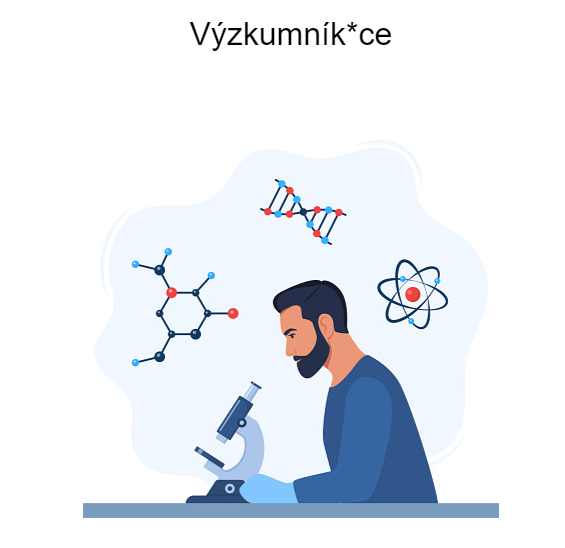 Práce s mapami
cílem je spolutvorba jedné mapy tématu
každý člen a členka týmu má maximálně 5 minut, během nichž:
mluví o své mapě
ostatní zapisují na post-ity zjištění

Každá mapa může být jiná, někdo může více mluvit o lidech, někdo o problémech, organizacích, zákonech, případovkách - do mapy se vleze všechno.
GIGA-mapa
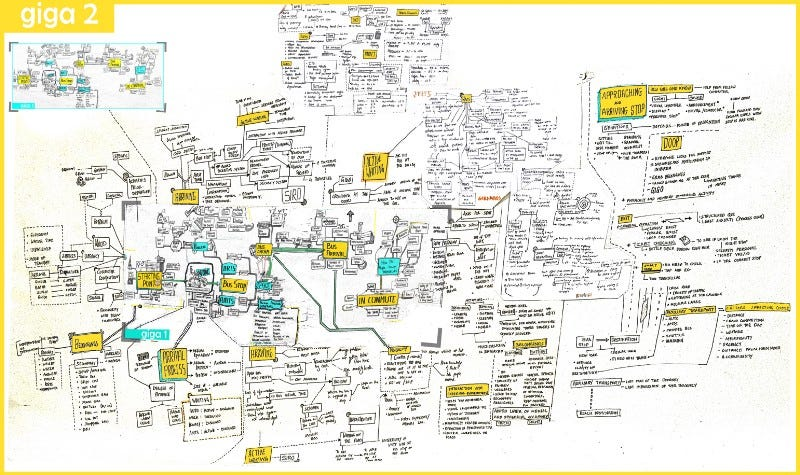 Clustering
můžete rozhodnout až po sdílení podle toho, co se vám hodí
jednotlivé mapy je možné i kombinovat (můžou vedle sebe být klidně informace o uživatelkách a dlouhodobé trendy)
doporučený čas - 40 minut
ta mapa je hlavně pro vás, abyste se v ní vyznali a dokázali na jejím základě rozhodnout, na co přesně se zaměříte, o čem toho víte dost apod.
Jak dál
Diskuze nad mapou.
Jaké jsou preference jednotlivých členek a členů týmu? Jaký problém je dle týmu nejpalčivější a je třeba jej řešit? Kde tam vidíme příležitost pro aplikovatelnost?
Dot voting o klíčové oblasti
Potřebujeme ještě něco dozjistit? Podívat se na internet? Zeptat se chatu GPT? - tohle můžete samozřejmě dělat v průběhu celého hackathonu
Pojďme si to nasdílet (max. 5 min.) do společné místnosti ve 12:00!
Může to být i rozpracované a “nehotové” (ono to totiž nikdy nebude hotové).
A nezapomeňte si dát pauzu.
Persony - 30 minut
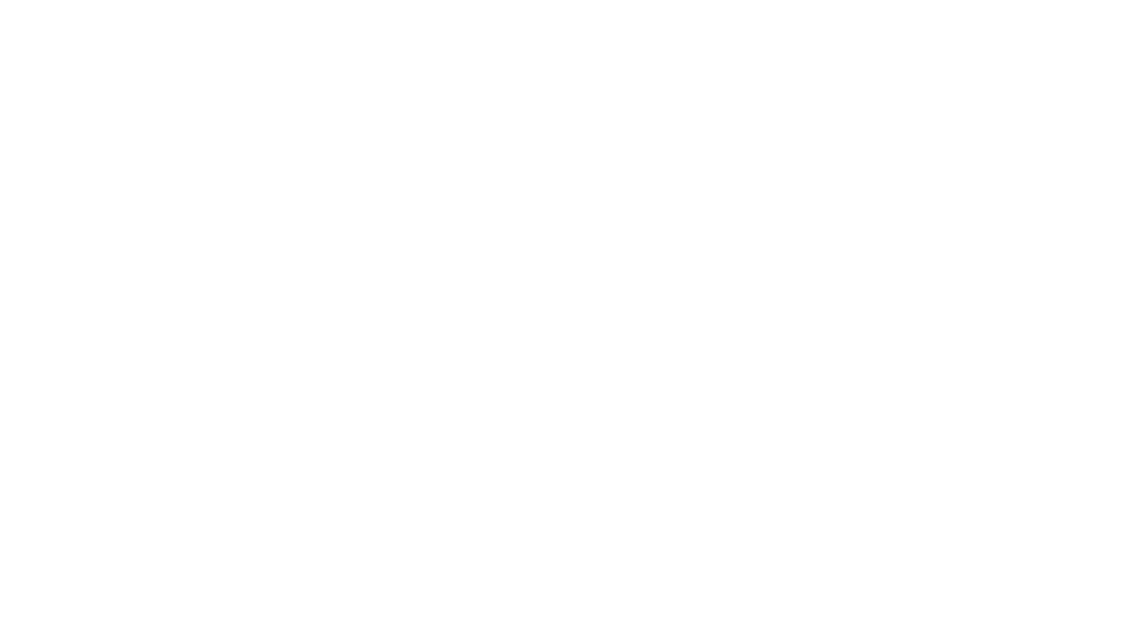 vyberte, kdo bude vaší cílovkou, pro kterou budete dál navrhovat řešení(u každého tématu může být cílovou skupinou např. knihovník či uživatel, úřednice nebo občanka)
zpracujte podrobnou personu dle návodu
můžete využít samotnou personu, nebotřeba empatickou mapu
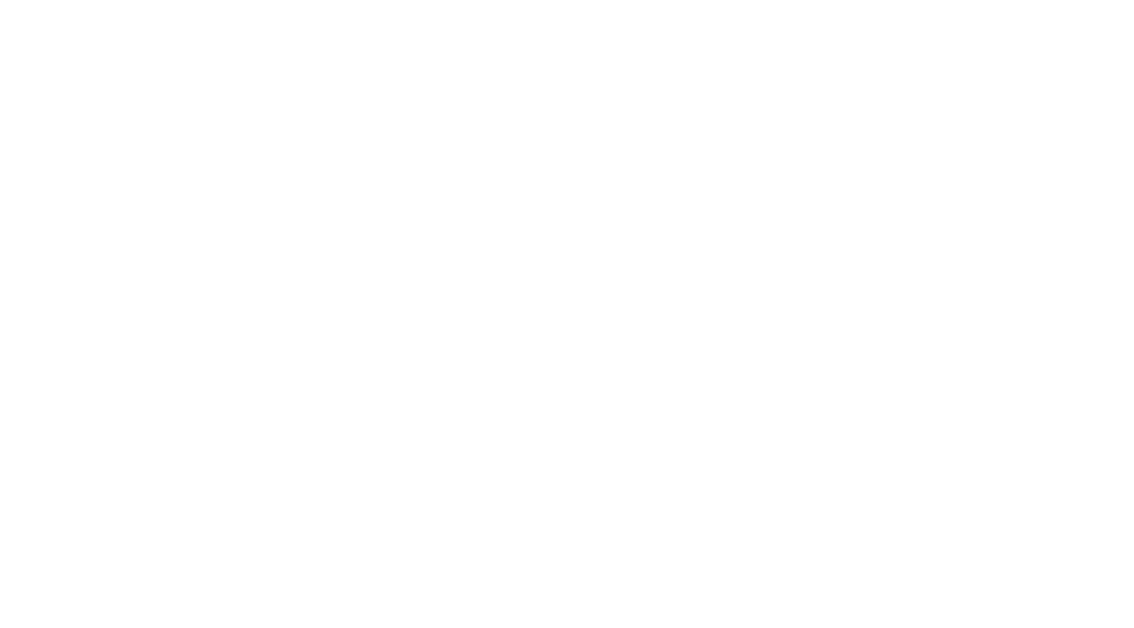 Teorie změny
slouží nám k tomu, abychom věděli, čeho chceme naším řešením dosáhnout, k jaké budoucnosti chceme přispět
existuje zase více možností, které, stejně jako v případě map, ovlivní, jak budete nad řešením uvažovat
teorie změny se dají na základě vývoje procesu vždy upravovat
nemůžete to udělat špatně!
Klasická teorie změny
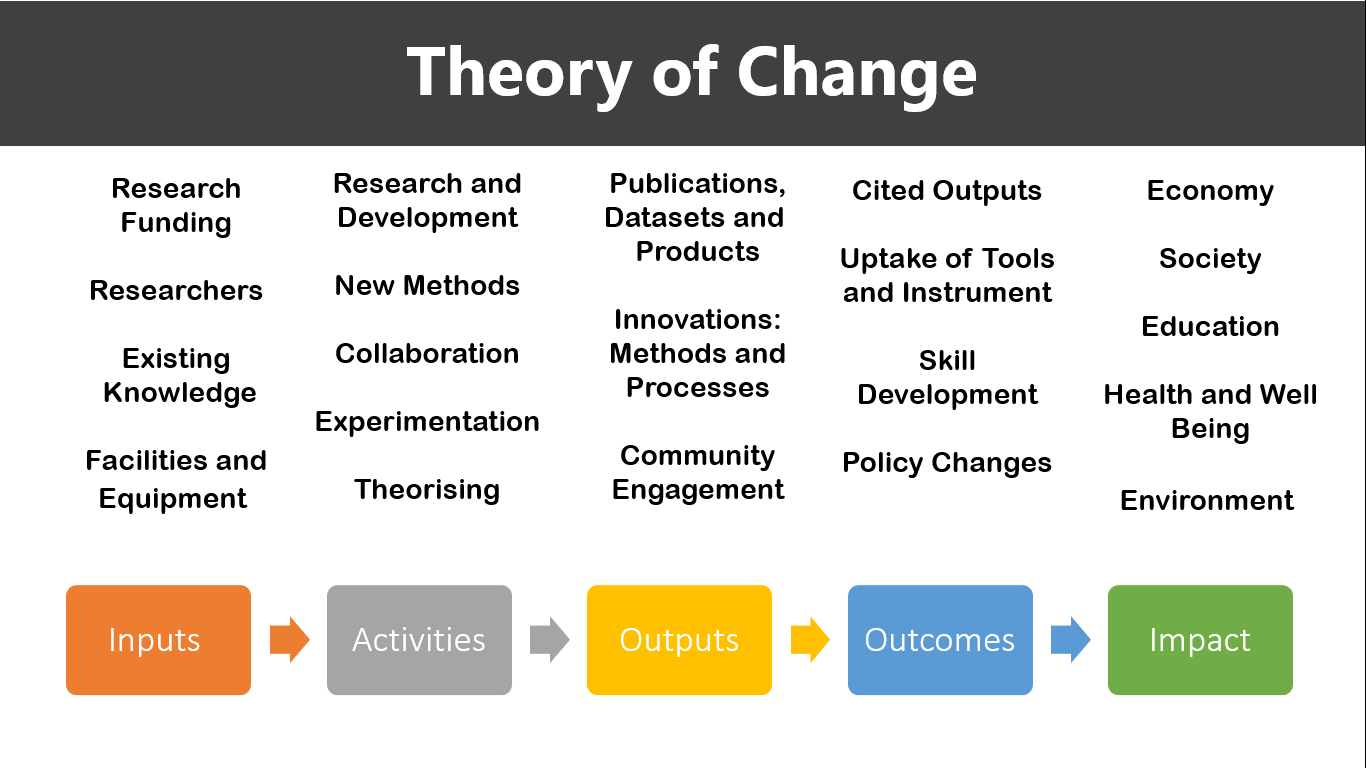 Backcasting
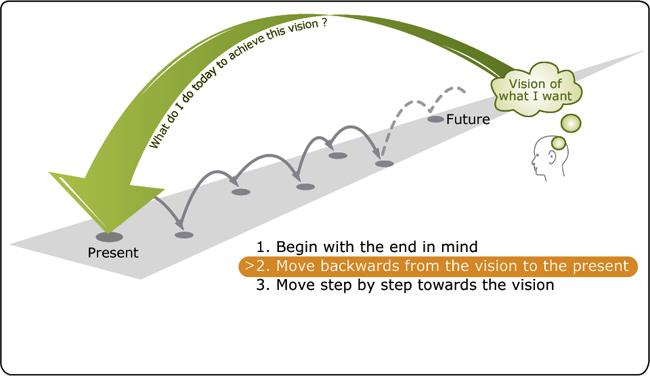 Tři horizonty
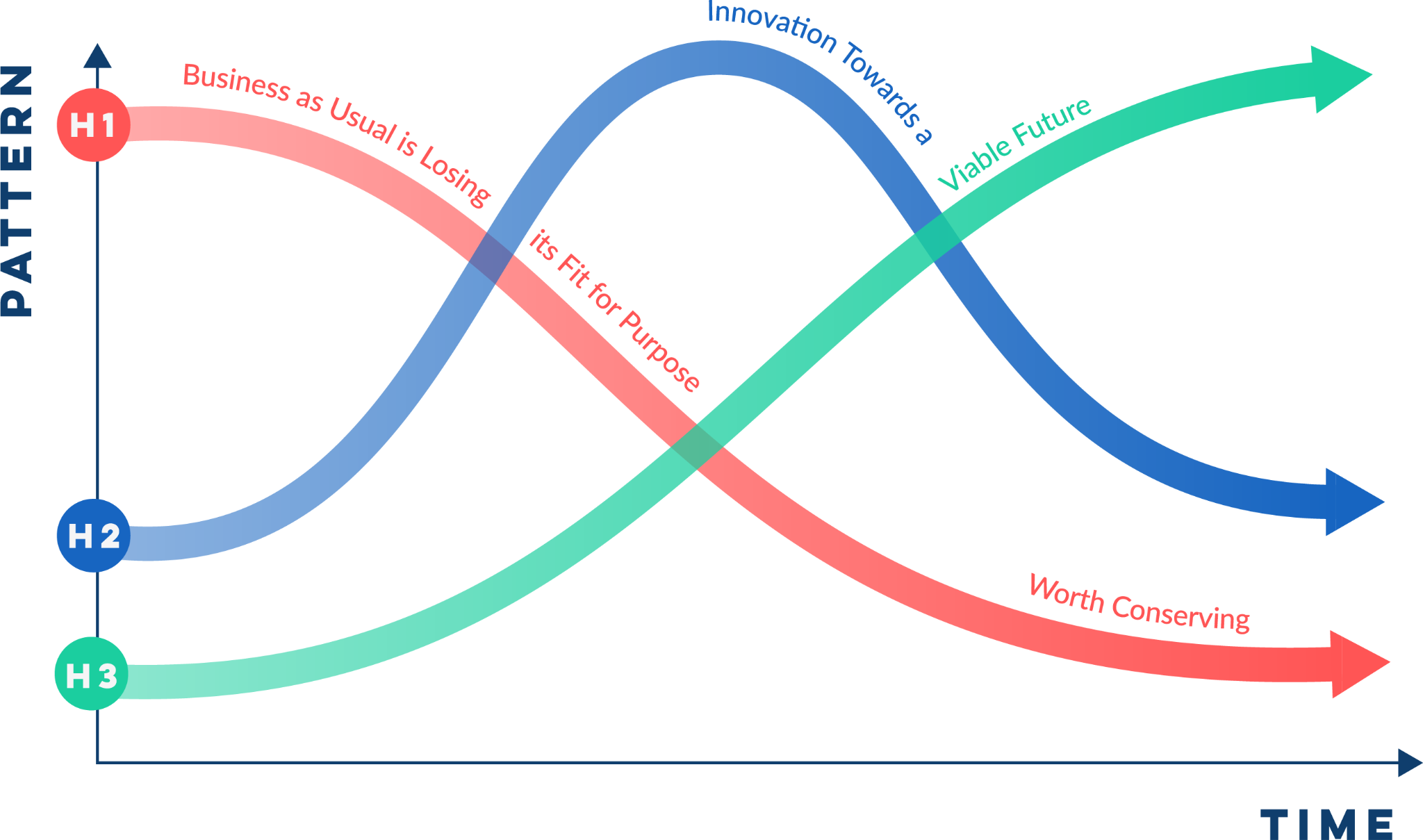 Co bychom chtěli my pro naše účely
K čemu chceme přispět
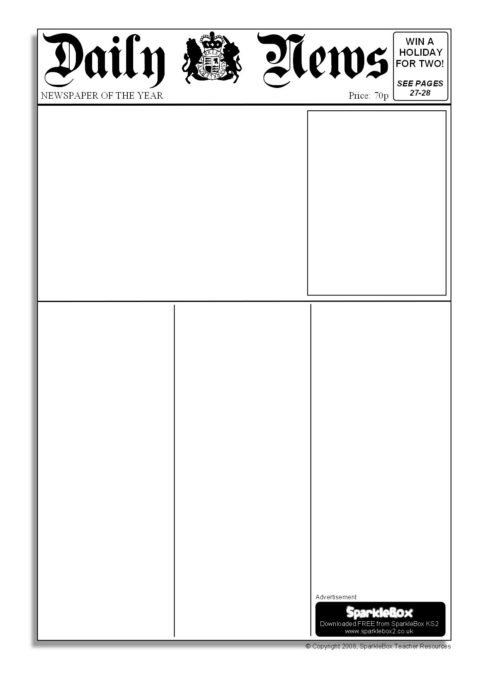 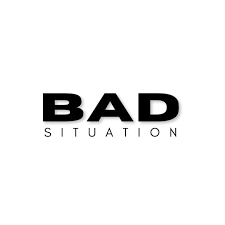 Vaše intervence/řešení
Designová výzva
měli byste vědět, na jaký problém se zaměřujete, kdo je vaše cílovka, případně jaké technologie, prostředky a zdroje vaše cílovka používá
formulujte jej do designové výzvy:Jak bychom mohli (naší cílovce symbolizované personou) pomoci řešit (problém, s nímž se potýká), a to pomocí (takových a takových) prostředků?

cílem tohoto kroku jednoduše je, abychom pak mohli ideovat
Pojďme se potkat v 15:15 a říct si, kde jsme (max. 5 min.)!
Pro dnešek konec!
Víme?
víme, kdo je naše cílovka (persona)
víme, co tu cílovku štve (mapa, persona)
víme, jak to zapadá do širšího kontextu a kdo jsou zainteresované strany (mapa)
víme, čeho chceme dosáhnout (teorie změny)
máme to formulované (designová výzva)